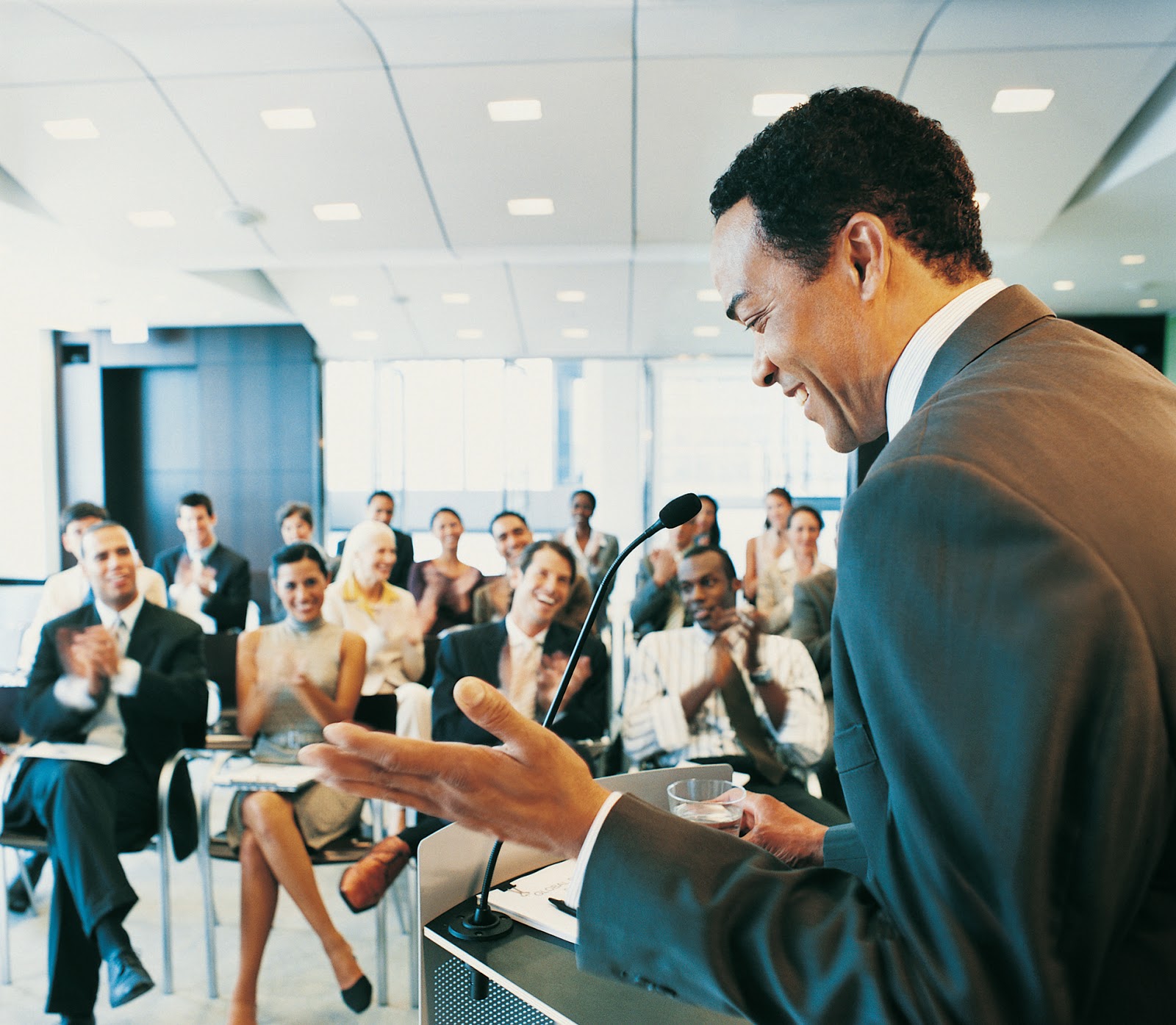 The Open Educational Resource College Public Speaking Textbook
Chapter 11: Delivery
Exploring Public Speaking, v. 4.1 (2020)
This Photo by Unknown Author is licensed under CC BY-NC-ND
Chapter 11 Learning Objectives
Identify the DIFFERENT METHODS of speech delivery;
Identify KEY ELEMENTS IN PREPARING to deliver a speech;
Understand the BENEFITS of DELIVERY-RELATED BEHAVIORS;
Utilize SPECIFIC TECHNIQUES to ENHANCE speech delivery.
OUTLINE OF TOPICS
The Importance of Delivery
Methods of Speech Delivery
Preparing for your Delivery
Practicing your Delivery
What to Do When Delivering your Speech
Chapter 11
Overview
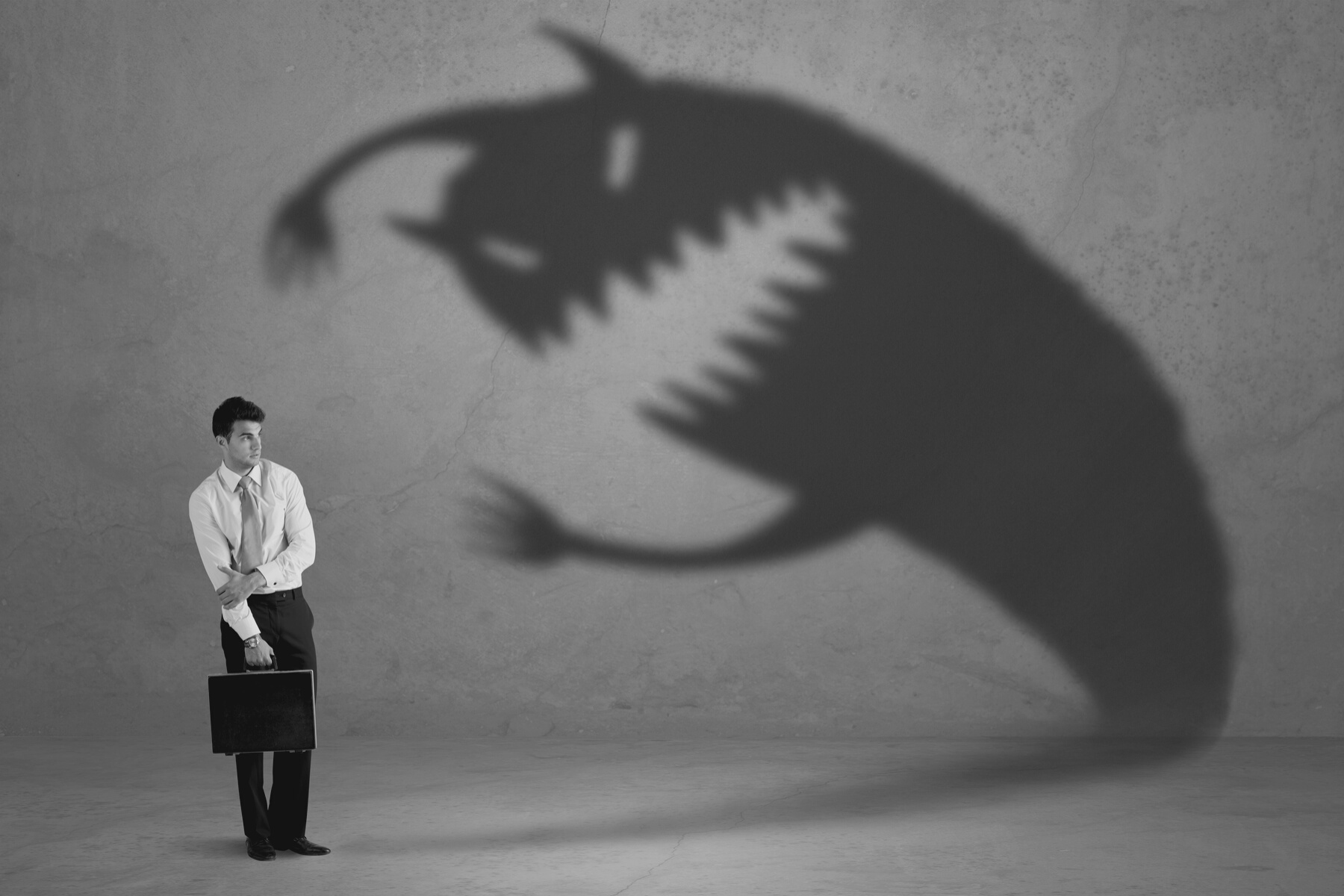 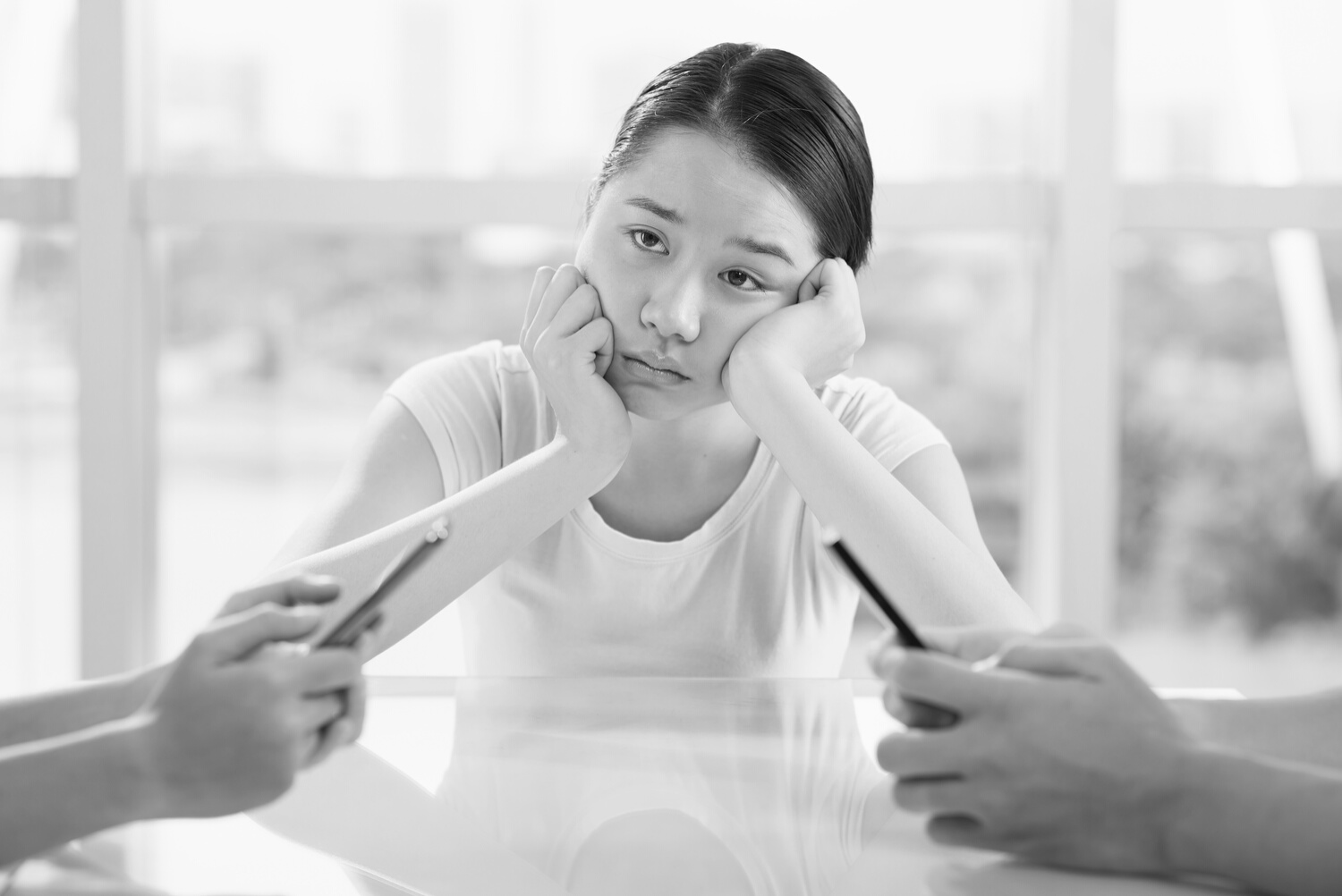 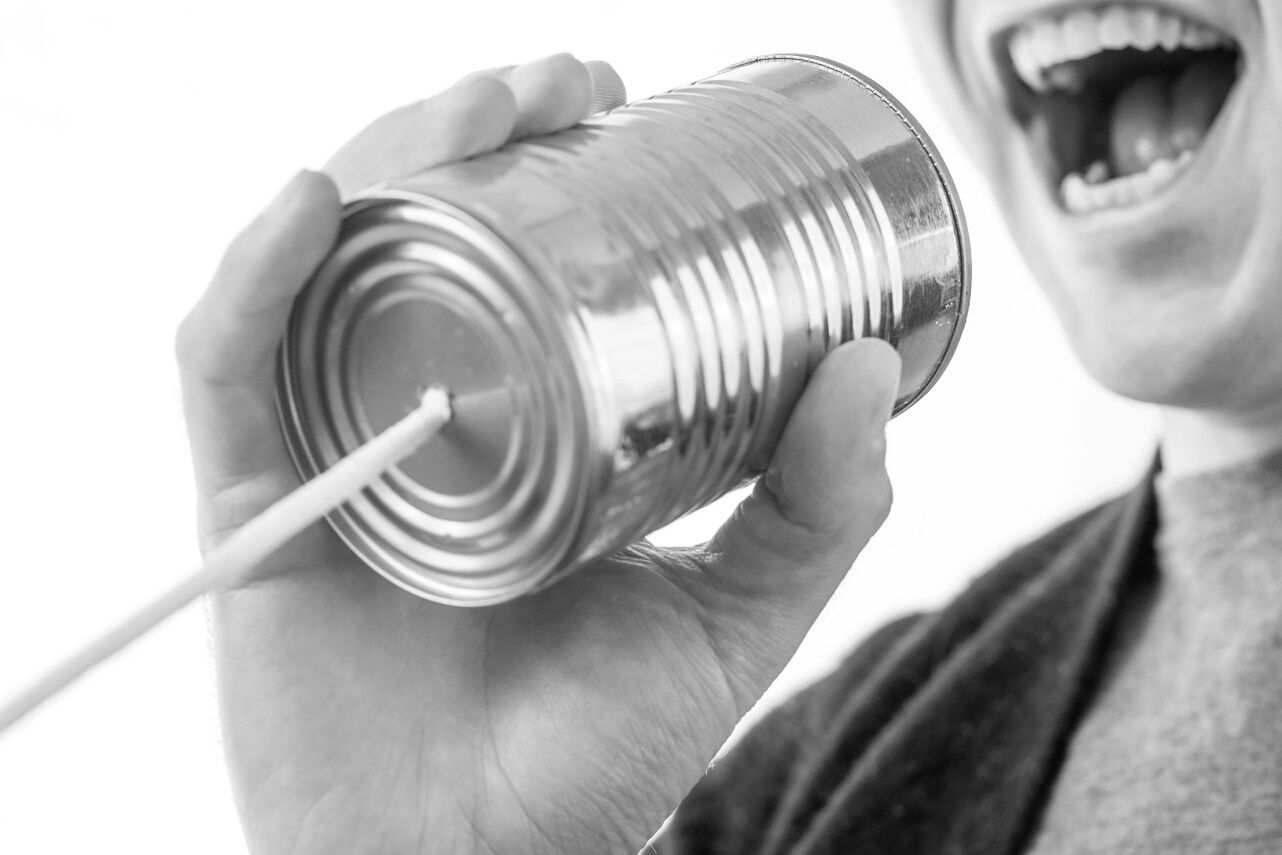 The Importance of  Delivery
Our fear of public speaking normally comes from thinking about delivery
"A poorly-written speech delivered superbly is still a poorly-written speech."
Public speaking requires more formality than talking but less formality than reading
Four Standard Methods of Speech Delivery
IMPROMPTU—
no time for preparation
MANUSCRIPT--reading from a script or autocue device
EXTEMPORANEOUS--planned and rehearsed speech delivered in a conversational manner
MEMORIZED--committing to memory and not using notes
IMPROMPTU speeches are common in everyday experiences. 
If you must give one....
Do not mention that it's impromptu.
Take a minute to devise a general structure.
Use previews and other structural helps.
Say "thank you" and finish.
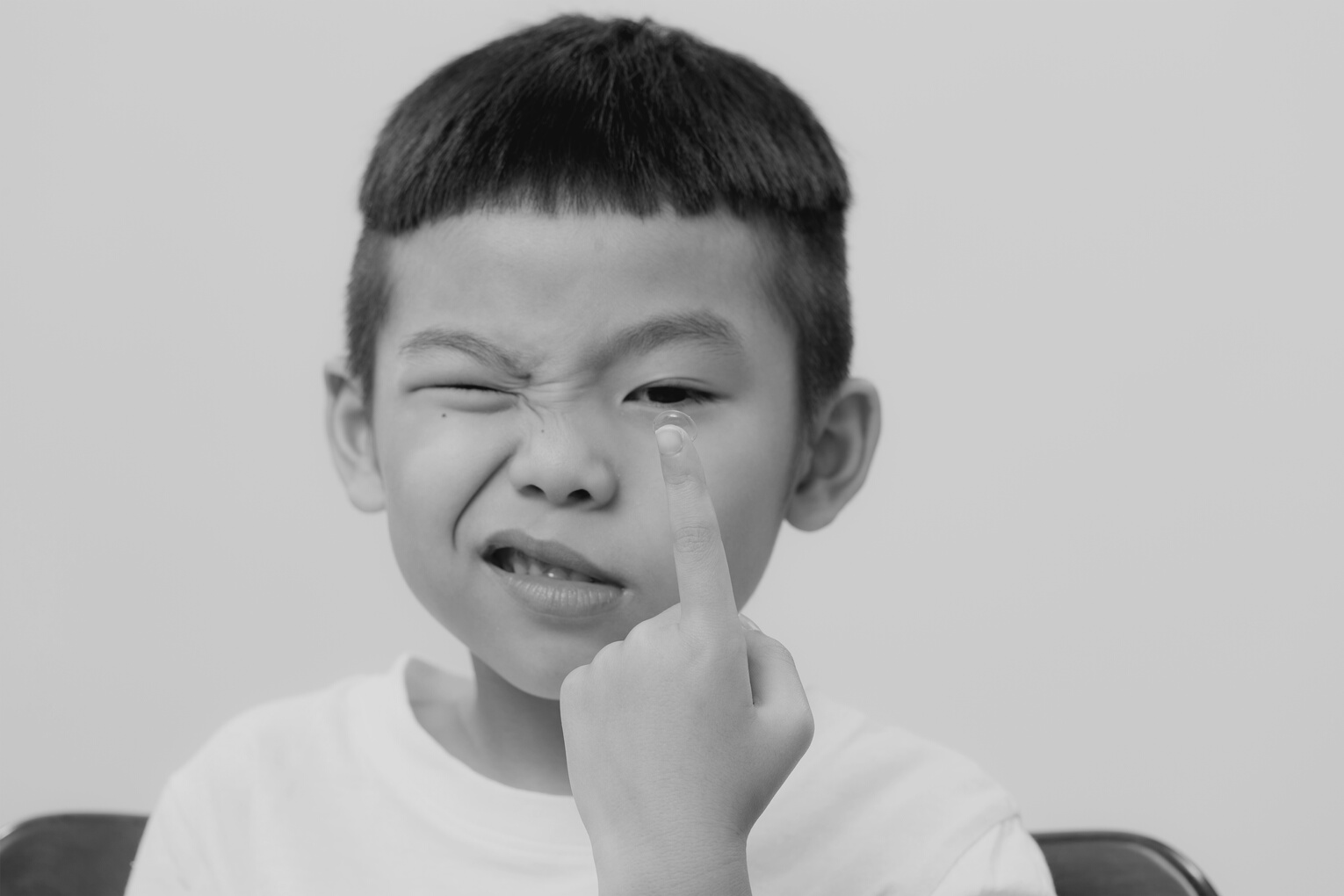 They limit the amount of eye contact, spontaneity and vocal cues
MANUSCRIPT speeches are generally NOT USED in a basic public speaking course.
They are best used for when specific wording is needed (e.g. for legal or political issues)
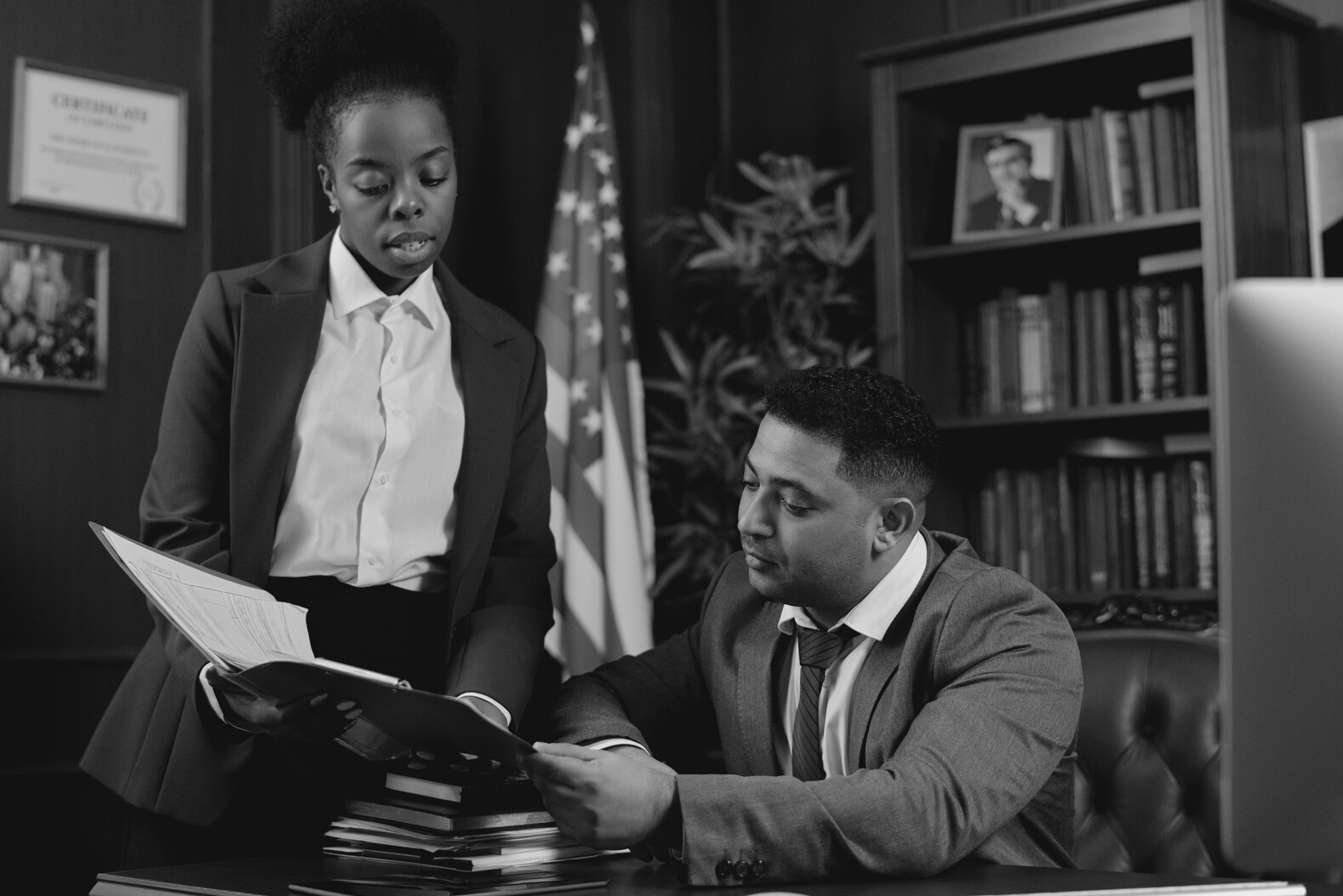 Sometimes, political speakers, etc. may use an autocue device (teleprompter) to appear more connected with audience
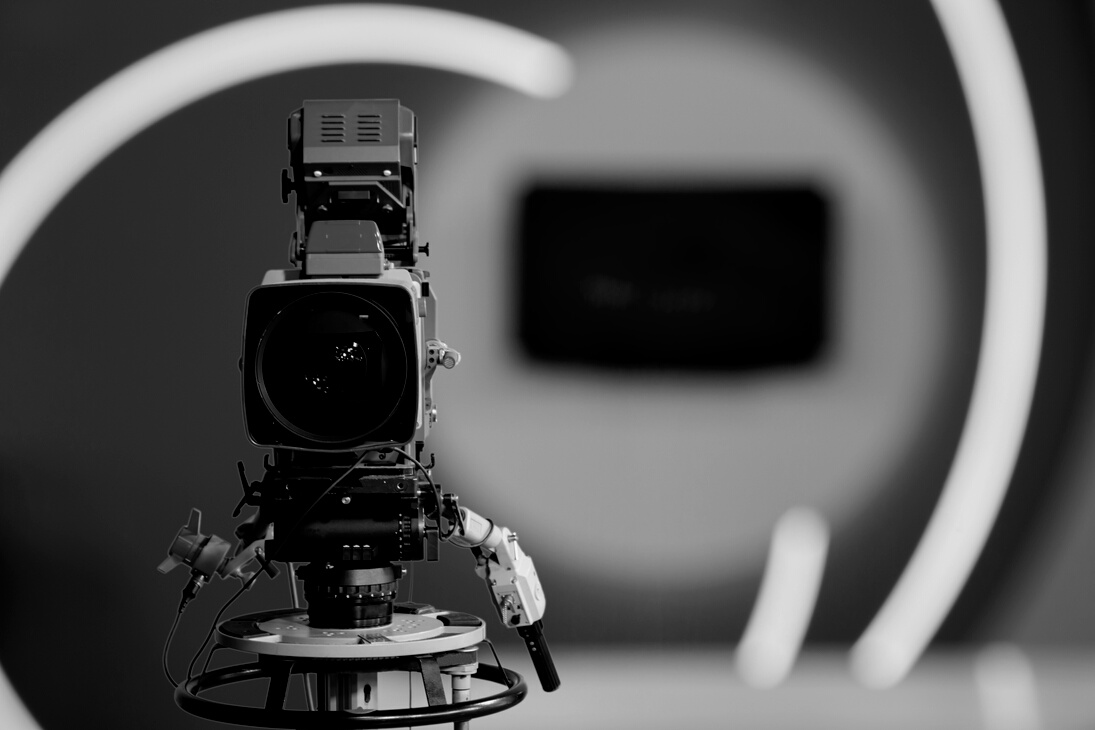 Based on a full preparation outline
EXTEMPORANEOUS speeches are the MOST COMMON TYPE  of speech and generally used in speech classes.
Allows for flexibility
Demands practice
Although MEMORIZED  speeches enables a speaker to have eye contact, they have DISADVANTAGES:
Takes too much time to memorize
Can lack natural voice cues
Cannot ad lib or go back to the beginning if you forget something
Will there be a lectern or platform for you to use?
What is the size of the speaking space?
Issues to Think About When Preparing for your Delivery
Will the presentation be indoors or outdoors?
Is a microphone available/needed?
How many will be in the audience?
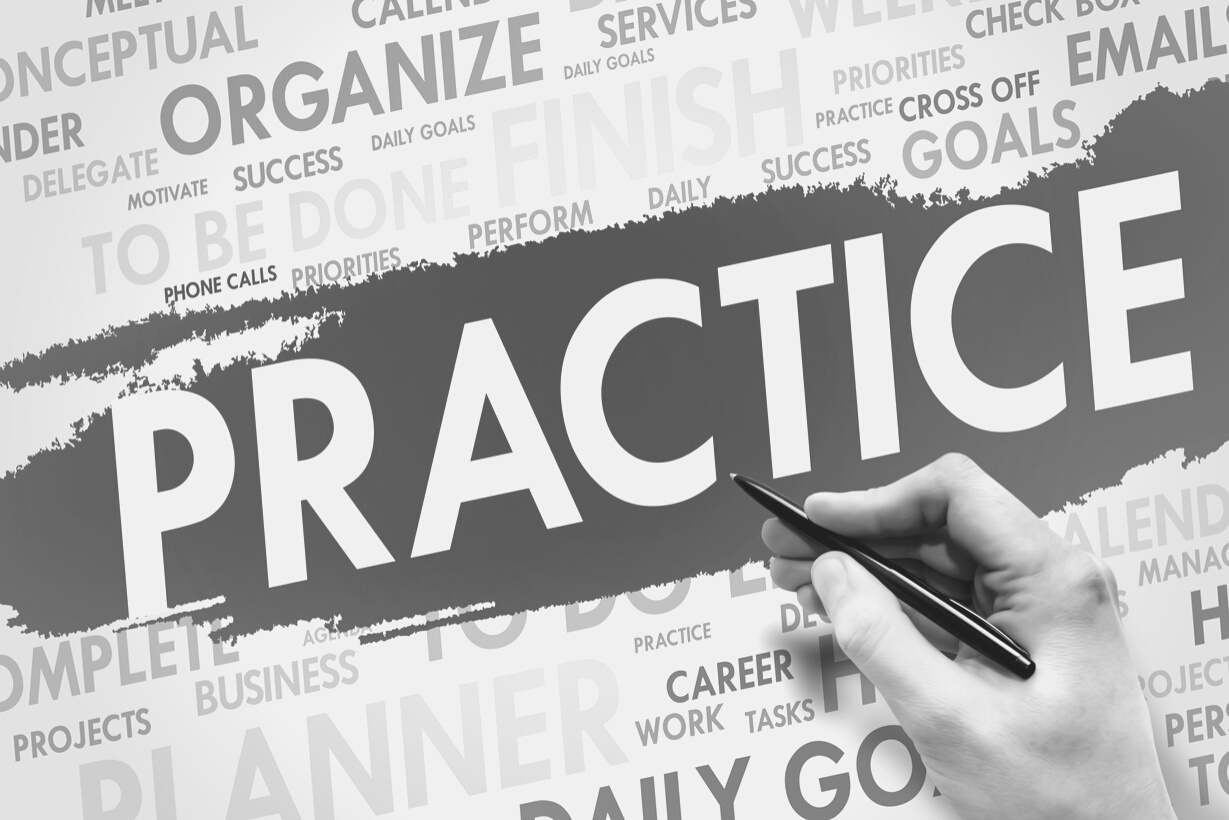 PRACTICE MAKES PERMANENT
It only makes perfect if you practice perfectly!
PRACTICE, PRACTICE, PRACTICE
Practice even if you feel comfortable speaking in public.
PRACTICE THE WAY YOU WILL PRESENT IT
Practice your speech beforehand at home or elsewhere the way you will give it to a live audience.
Practice
PRACTICE TIPS
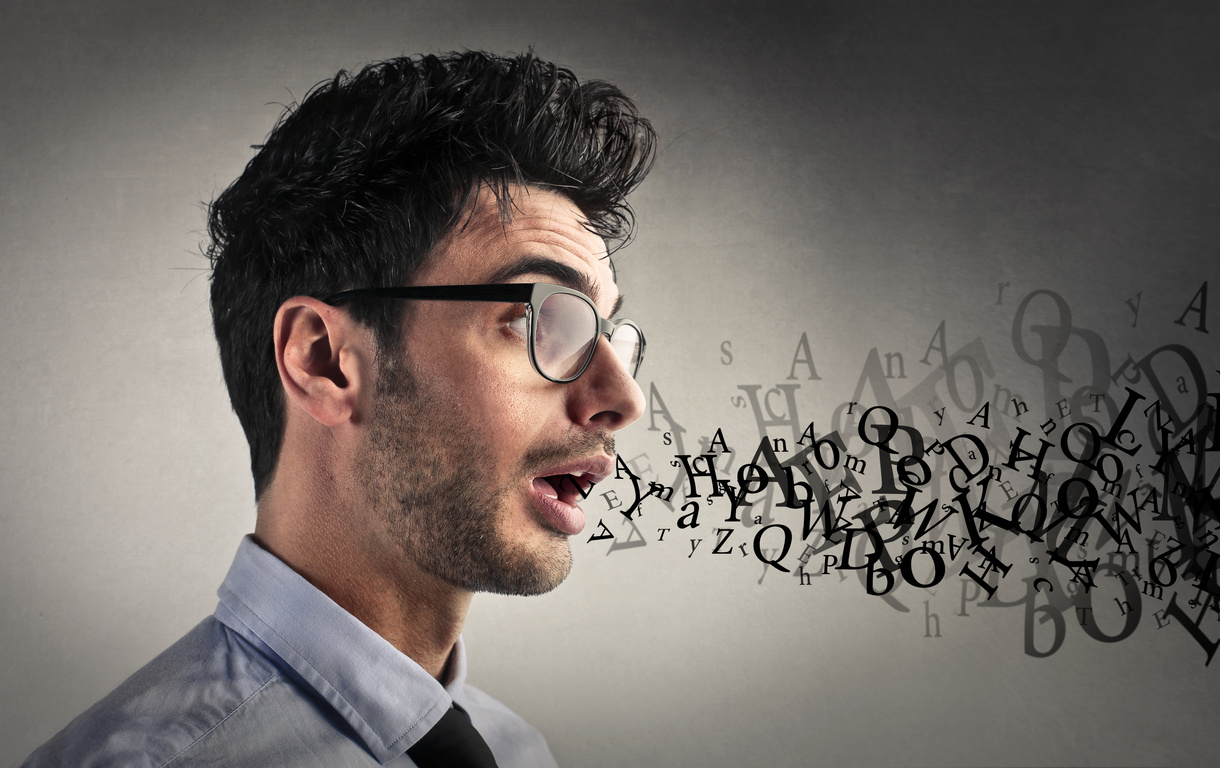 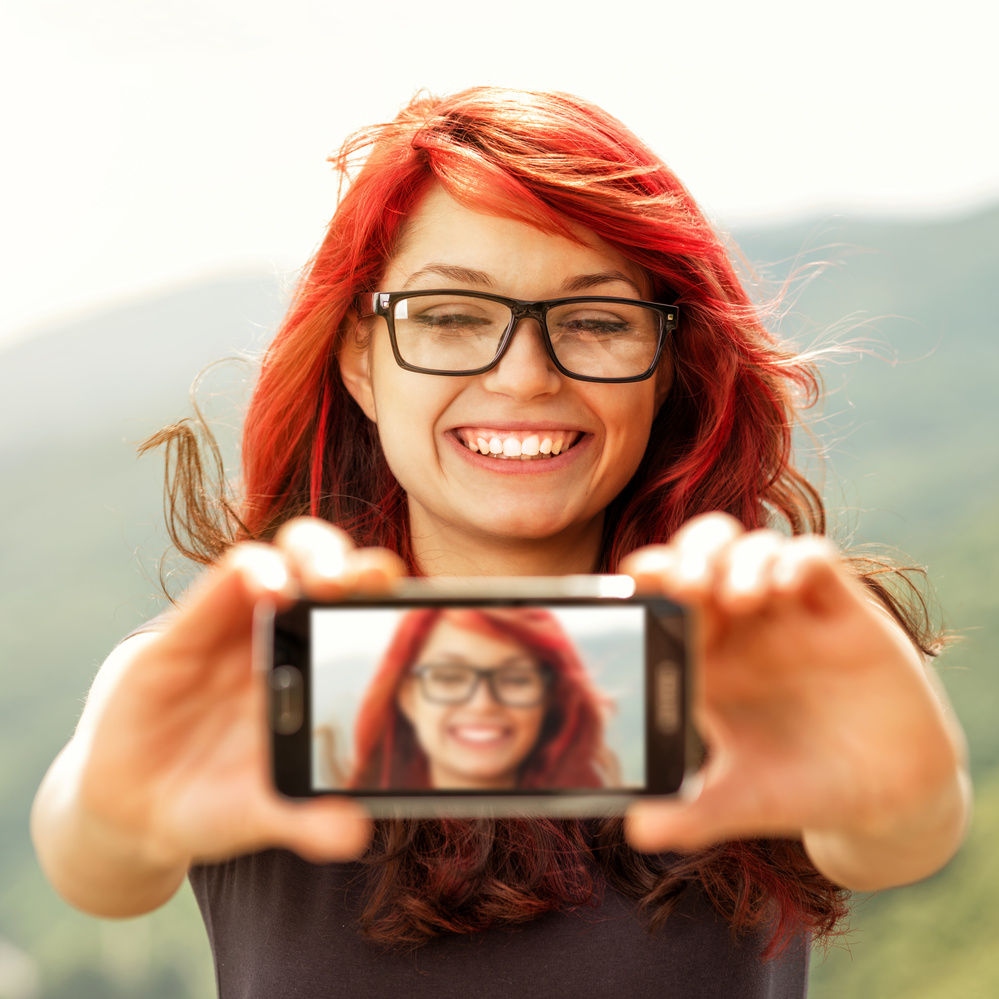 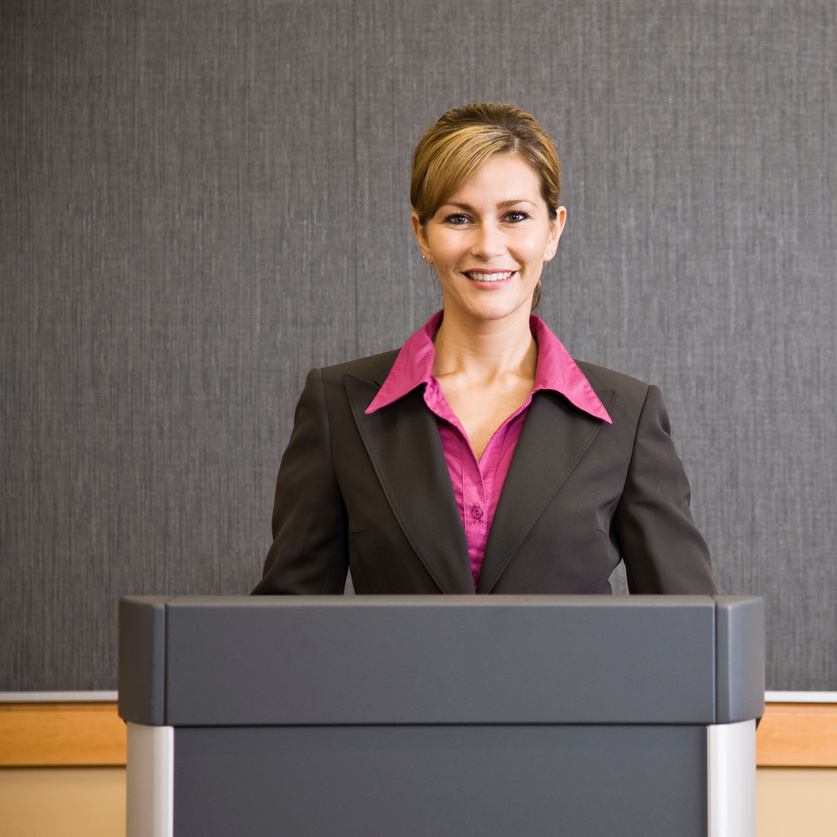 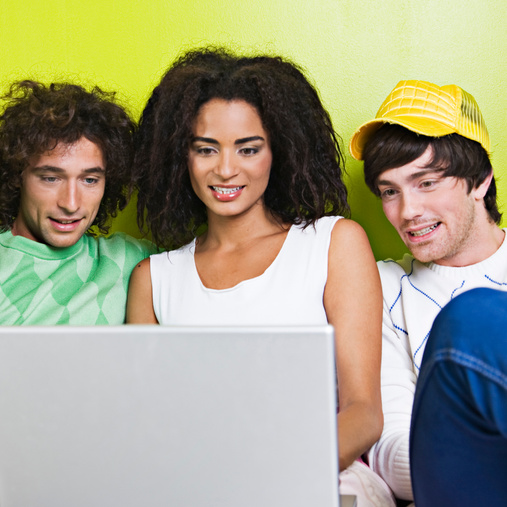 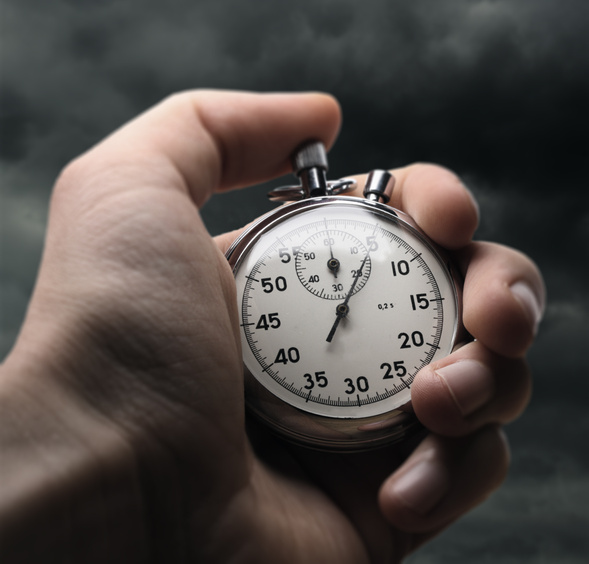 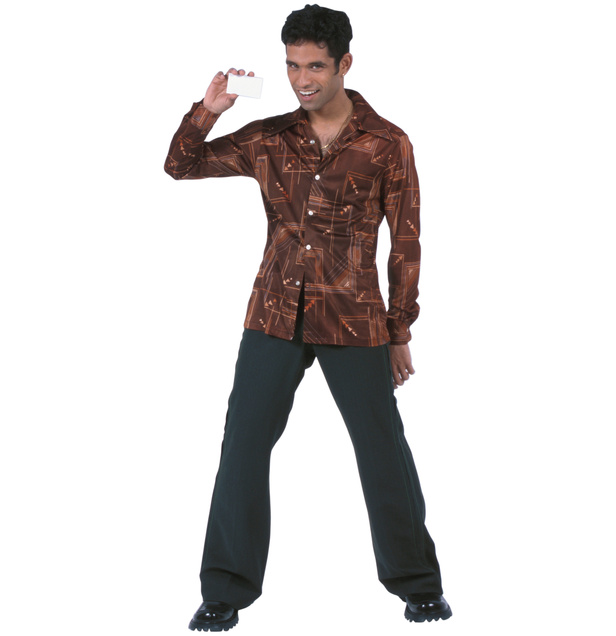 By Recording Yourself
For Time
Out Loud
Standing Up
With a Lectern ( if you will have one)
With an Audience (even just a few)
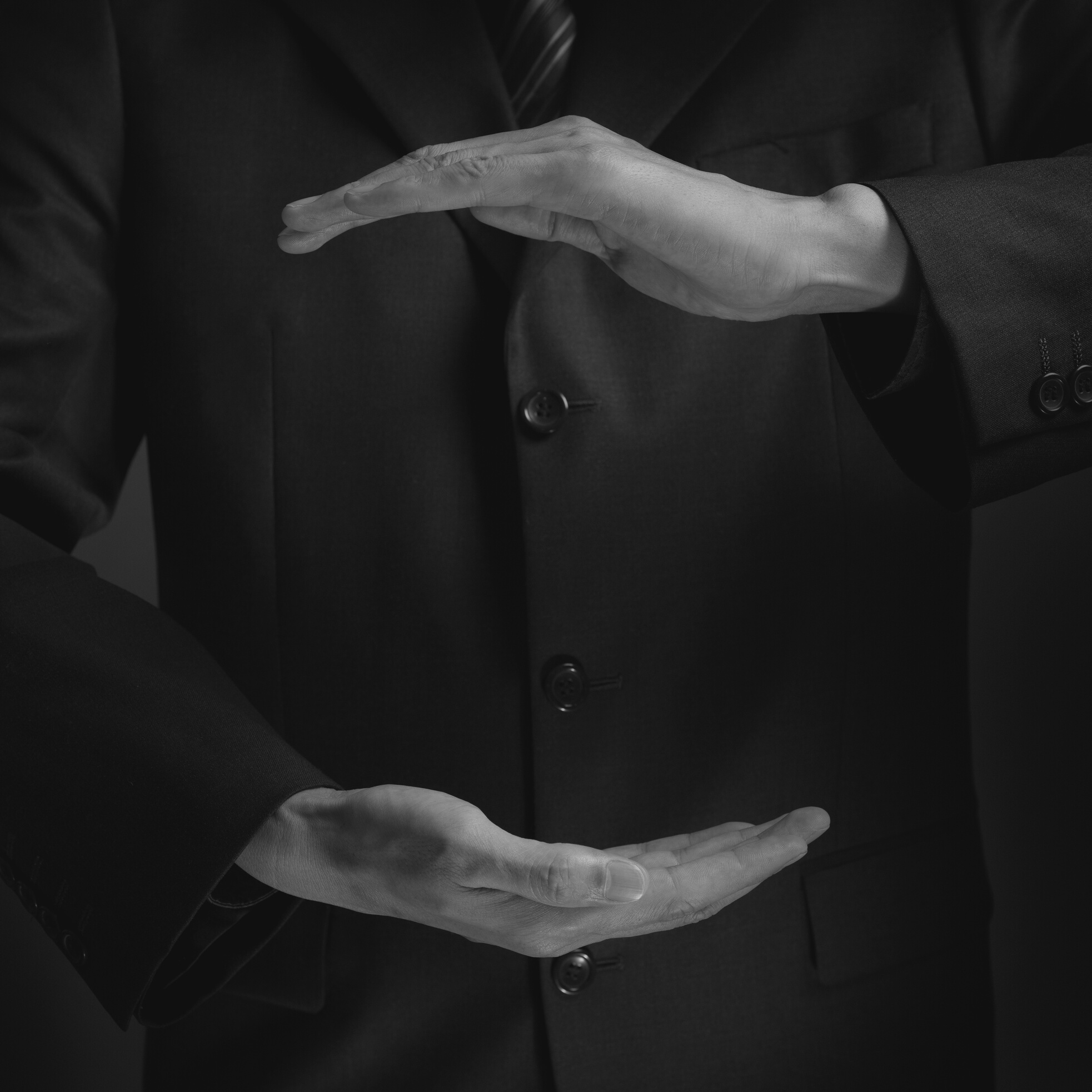 Use gestures as you normally would.
The larger the audience, the larger the gestures needed.
If not gesturing, place hands on side of lectern.
Be mindful of excessive energy coming through your hands from adrenaline.
How to Use Your Hands
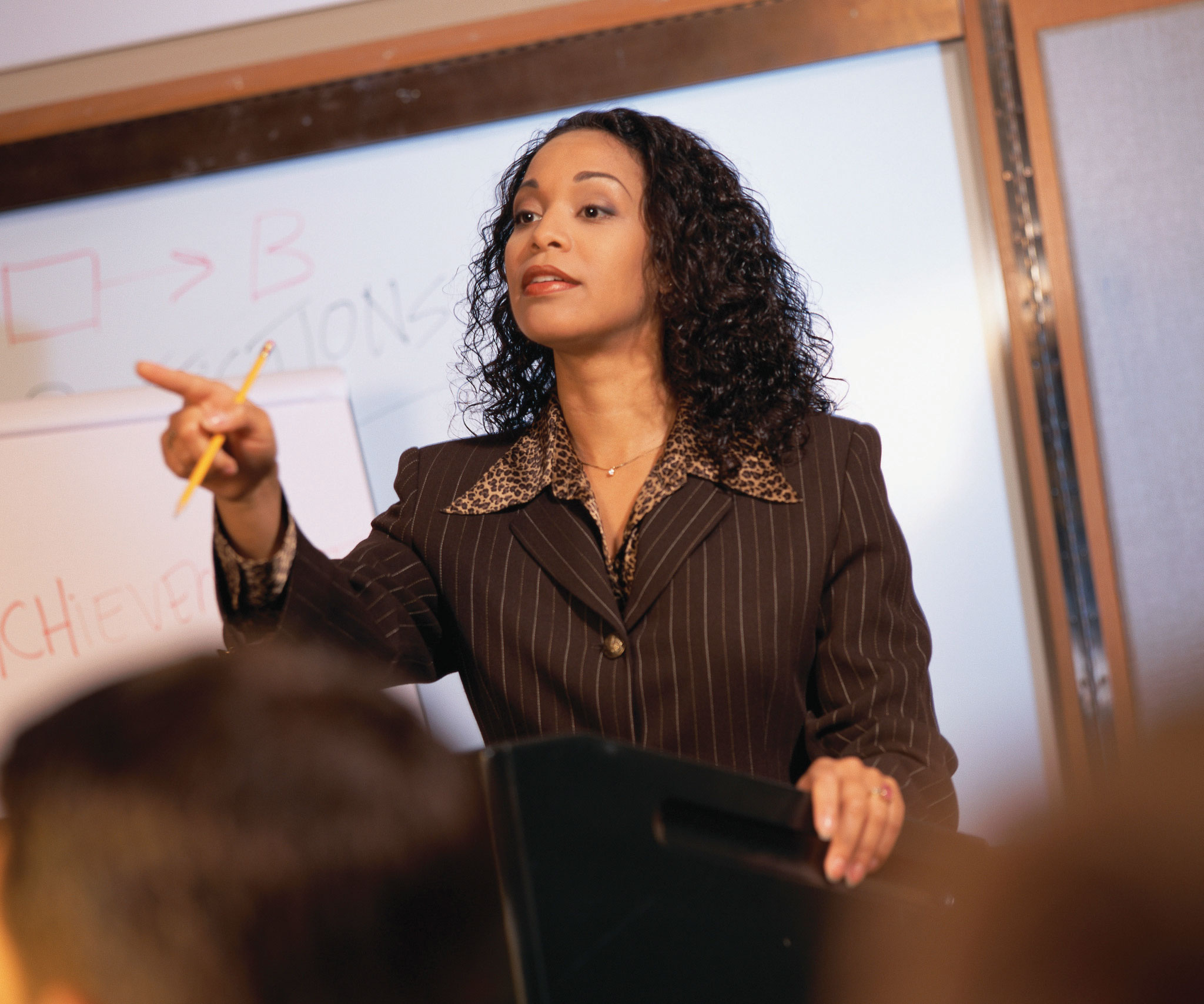 Keep feet about shoulder-width apart.
Keep a firm foundation and try to AVOID TWISTING feet around.
Bend your knees, don't lock them.
ROLL SHOULDERS BACK for more breath support and better appearance.
Remember the lectern is not part of your skeletal system.
How to Manage your FEET and POSTURE
This Photo by Unknown Author is licensed under CC BY-SA-NC
Too much, Just right or too little energy?
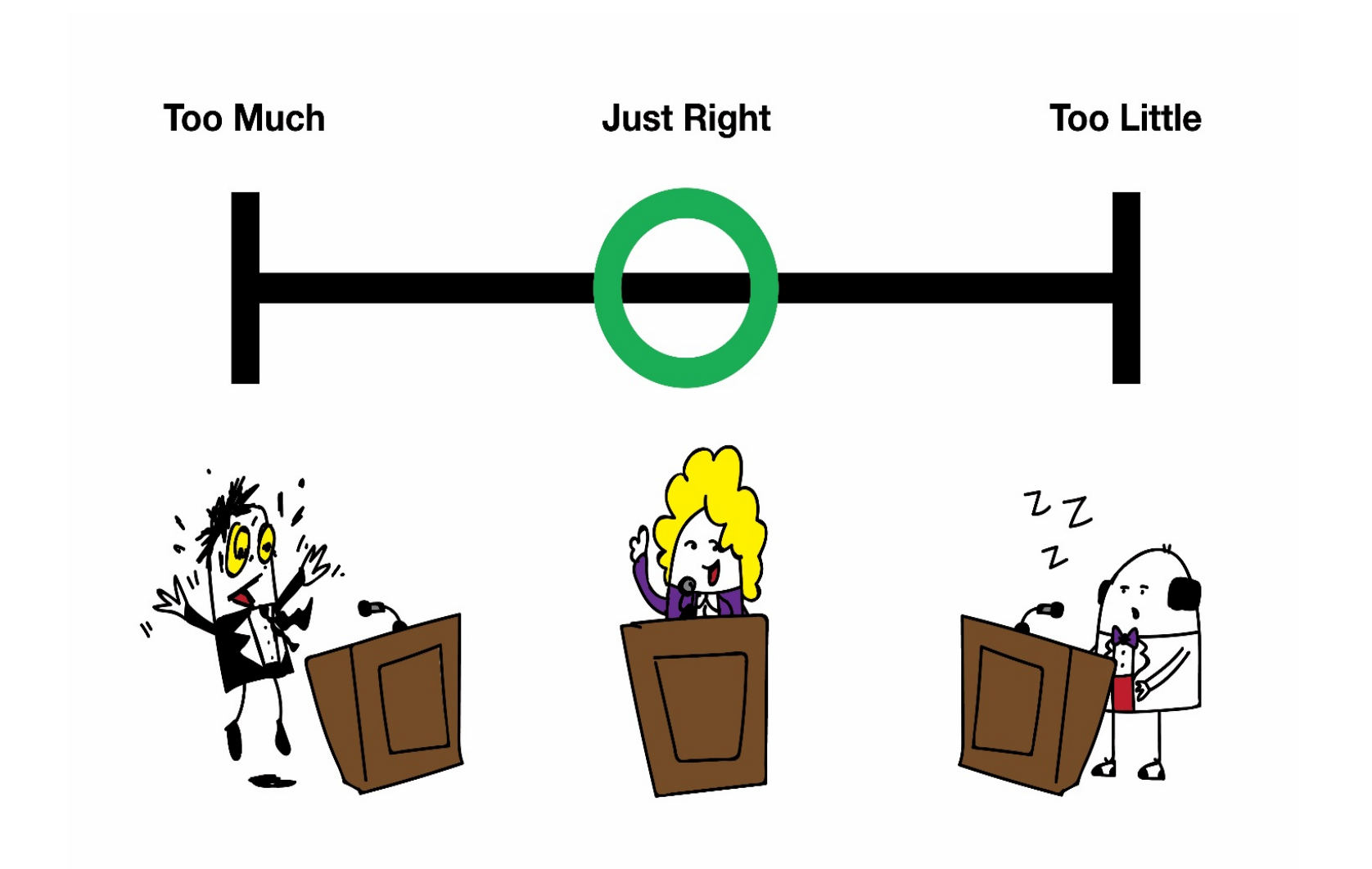 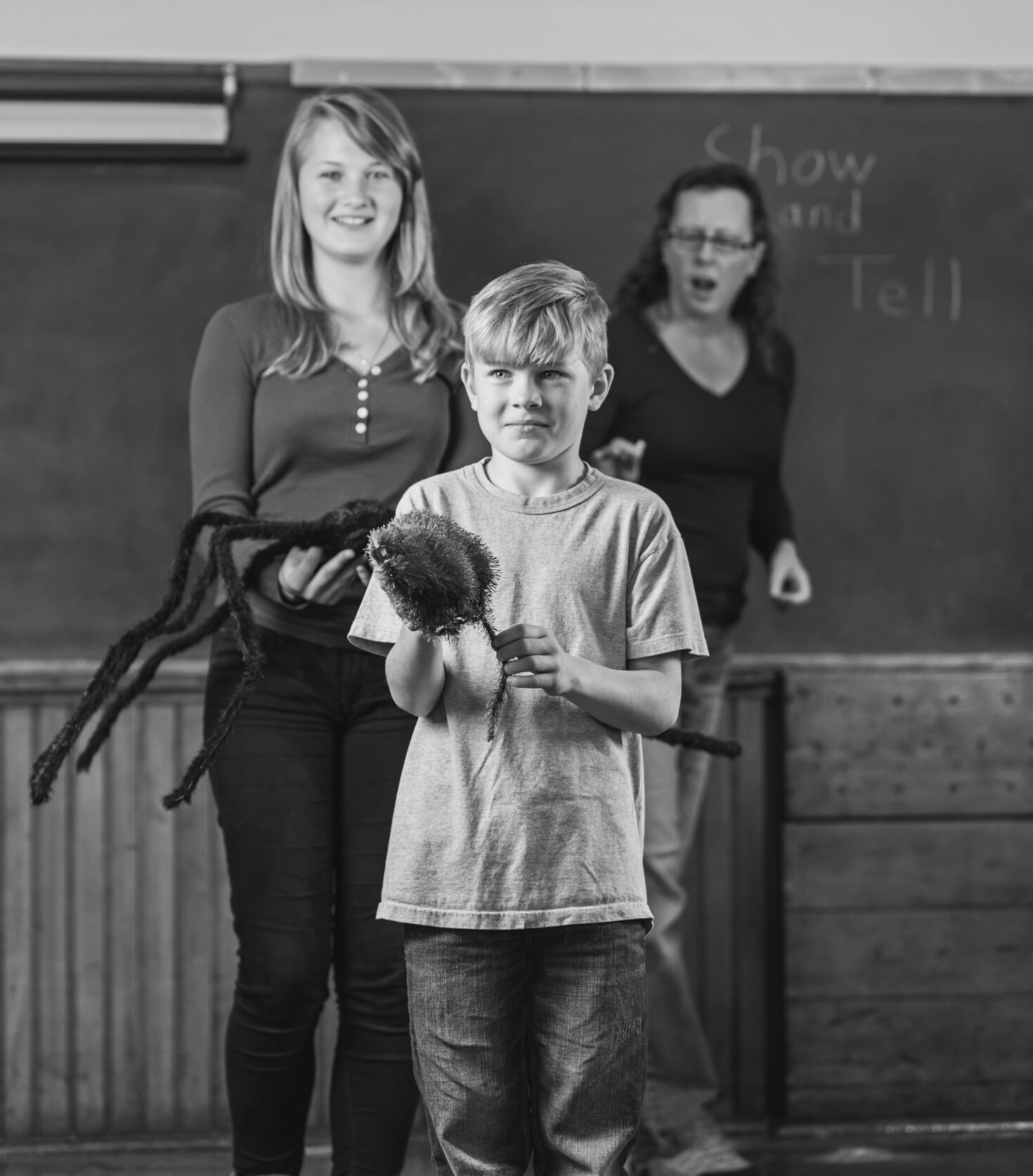 Only bring what you ABSOLUTELY NEED to the speech.
Be mindful of jewelry, fringe, hair in face; these can be distracting.
Wear COMFORTABLE SHOES with strong support.
Consider OBJECTS in your speech
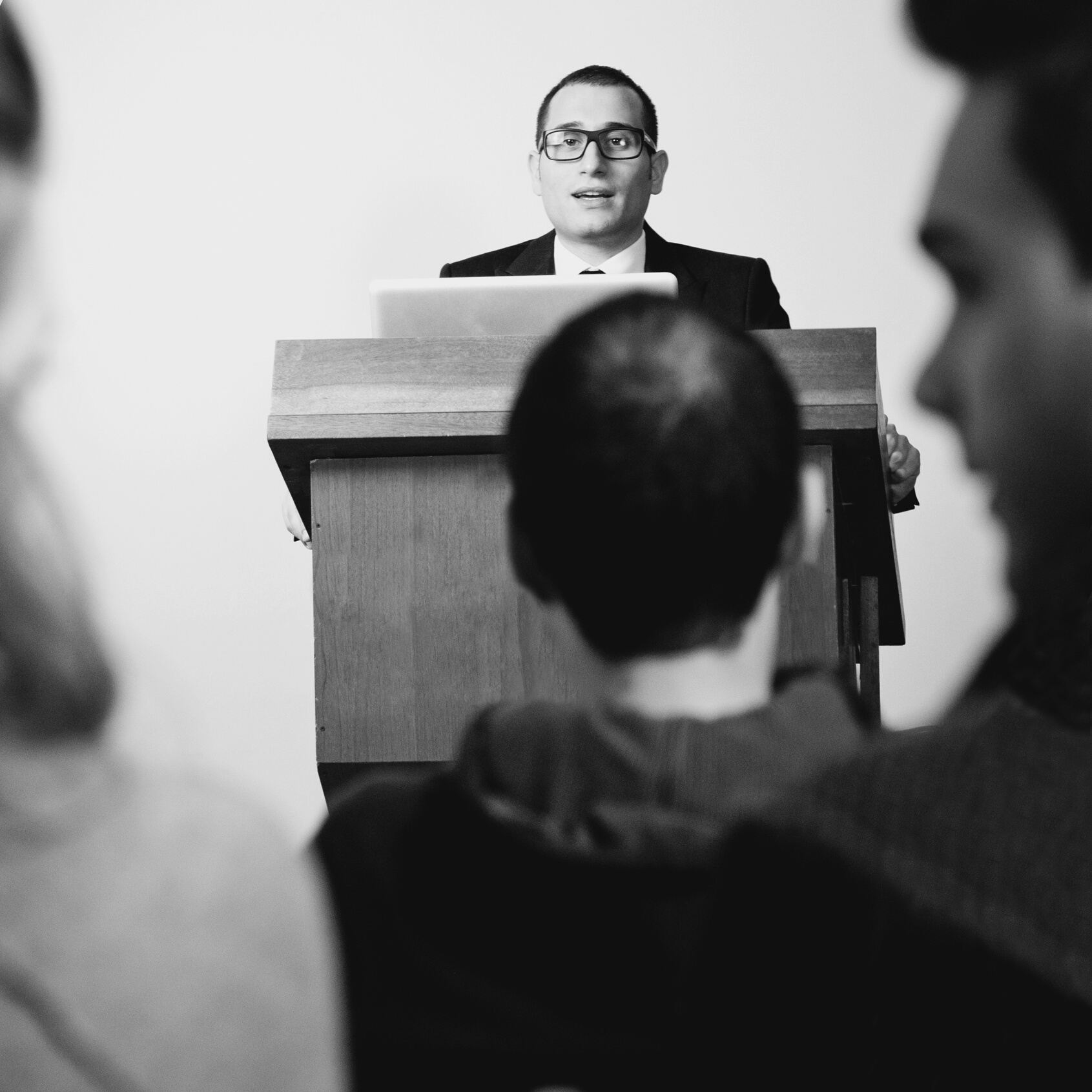 Use it for your notes.
AVOID LEANING ON IT, TIPPING IT, HUGGING IT OR GRIPPING IT for emotional support!
How to Use a LECTERN
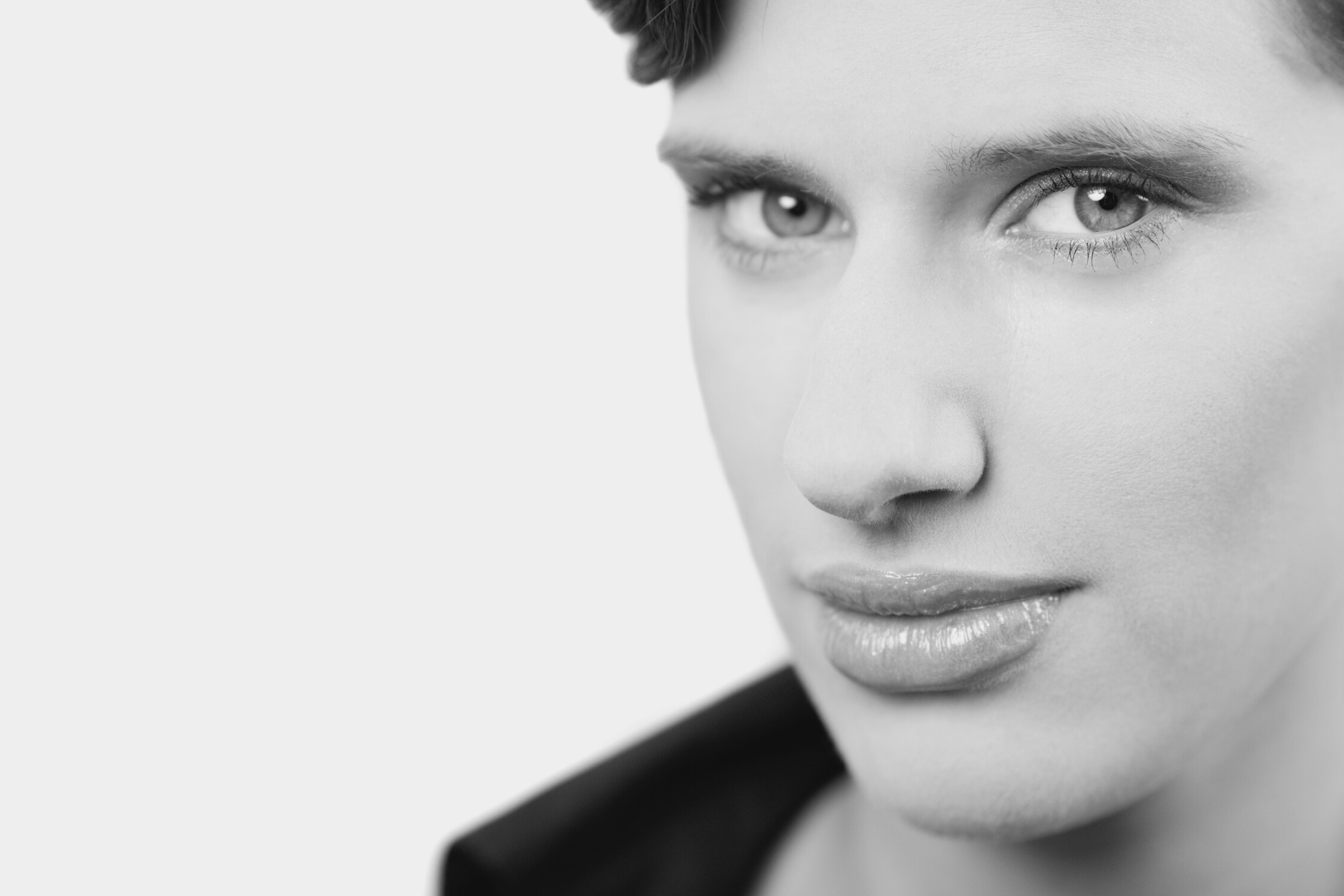 Because eye contact is the most important means of connection in Western cultures,
Try to maintain eye contact approximately 80% OF THE TIME.
Focus on individuals for about FIVE SECONDS.
Be sure to BALANCE to the right, left, back and front of your audience.
DON'T STARE down an individual. 
IT TAKES PRACTICE!
How to Make Good EYE CONTACT
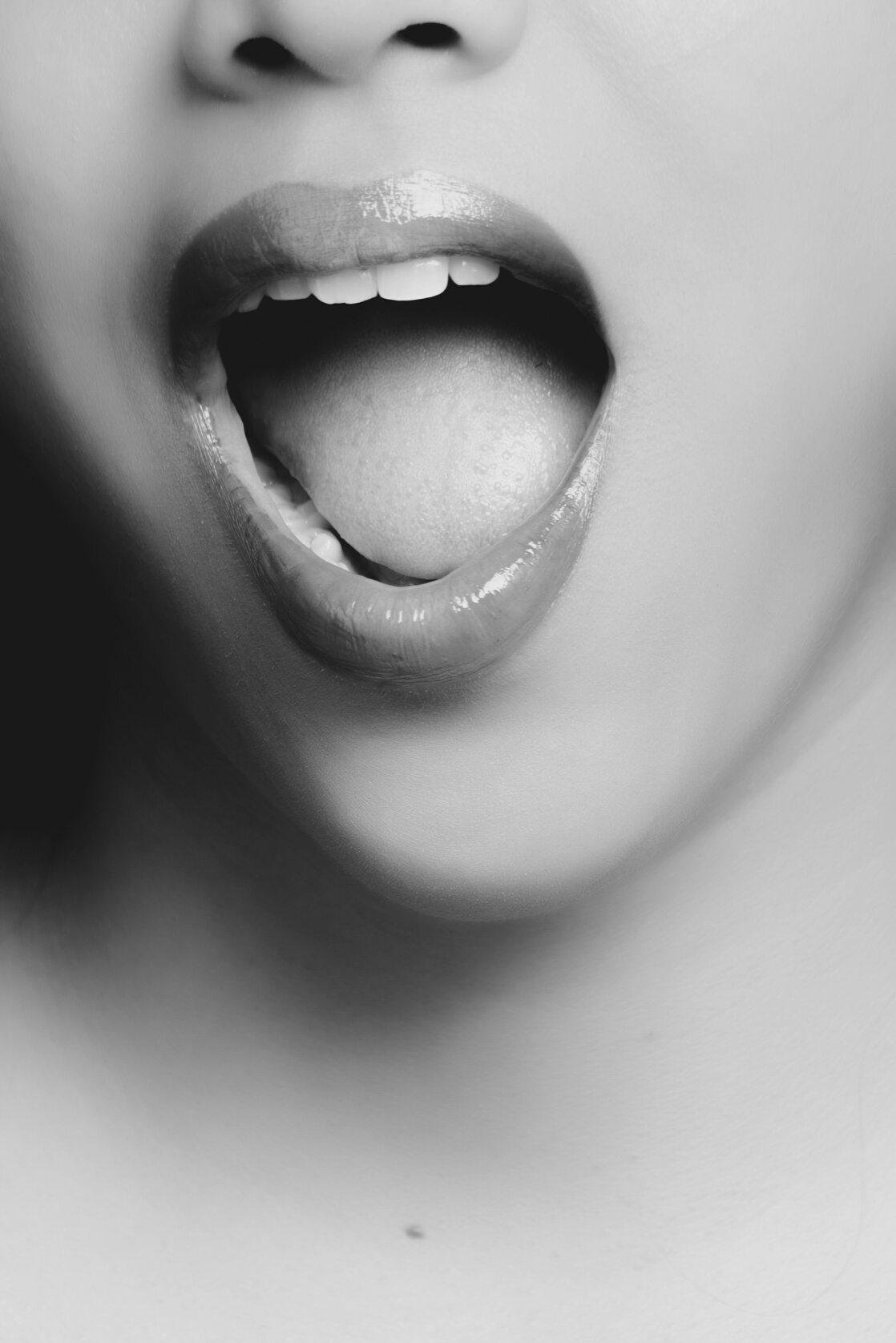 VOLUME--Speak to the back of the room
PITCH--need variety
RATE--need variety
PAUSES--can be effective for attention
VOCALIZED PAUSES--try to avoid (ums, etc.)
How to Use YOUR VOICE
PRACTICE
ENERGY
There is no substitute.
Have it in your voice and body.
Remember the IMPORTANCE of:
More To Consider
EACH OF US STRUGGLES with a certain aspect of delivery: voice, posture, eye contact, distracting movement, vocalized pauses, etc. What is yours?
Based on this chapter and what you have already experienced in class, what is your BIGGEST TAKEAWAY ABOUT IMPROVING DELIVERY?
Think About It!
End of Chapter 11
Please message your instructor with any questions!
THAT CONCLUDES CHAPTER 11!